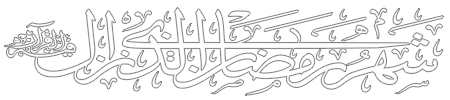 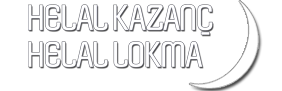 İdris YAVUZYİĞİT
idrisyavuzyigit@hotmail.com
Facebook: VAAZ DOKUMANLARI (Grup)
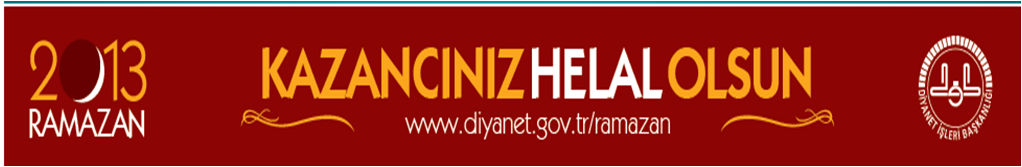 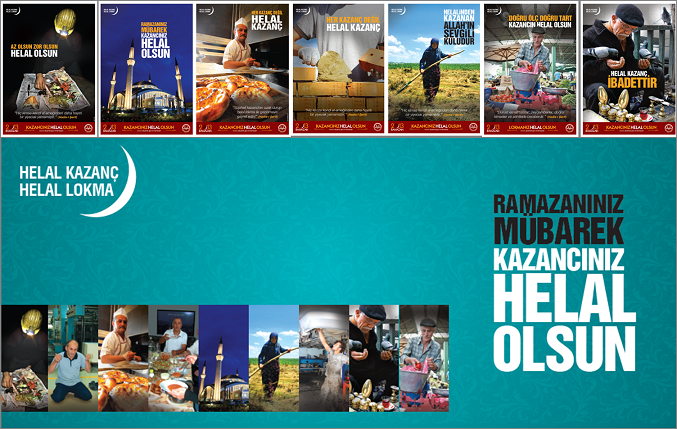 ALLAHIN SEVDİĞİ ELLER
“Bir defasında resulullah tebük dönüşünde sa’d b. Muaz ile karşılaşıp tokalaşmış, 
Ellerinin nasırlanmış olduğunu görünce 
bunun sebebini sorumuş, o da 
“Çoluk çocuğumun nafakasını temin için hurma bahçemde çalışıyorum.” cevabını verince 
Hz. Peygamber sa’d b. Muaz’ın elini öpmüş ve 
“İşte bu eller allah’ın sevdiği ellerdir.” buyurmuştur. (DİA ilmihali, II, 409)
İnsan, imtihan dünyasında yaşayan ve ağır bir emanet/sorumluluk yüklenen varlıktır. Kendi başına bırakılmamış, iyi ve kötü kendisine bildirilmiştir. Böylece dünyada yapıp ettiklerinden, kazandıkları ve harcadıklarından, gençliğinden, ihtiyarlığından, sağlığından,  gücünden, güzelliğinden, zenginliğinden, fakirliğinden sorumlu tutulmuştur. 

Müslüman, dünyada sahip olduğu her nimetin kendisine emanet olarak verildiğinin bilincindedir. Kendisine verilen nimetleri nereden ve nasıl elde ettiğinden, nerelerde ve nasıl kullandığından/ harcadığından sorguya çekilecektir.
Yüce Allah, insanın geçimini ve rızkını temin edecek helal yol ve yöntemleri göstermiş, Kur’an-ı Keriminde nimetlerinden hangilerini tüketip tüketmeyeceği konusunda da sınırlamalar getirmiştir. 

İslam dini, kişinin alın teri dökerek mal kazanmasını, kimseye muhtaç olmadan hayatını sürdürebilmesini, çoluk çocuğunun nafakasını temin etmek maksadıyla meşru yoldan çalışıp kazanmasını ibadet ve kutsal bir davranış olarak nitelendirilmiştir.
Helal; Dinen yapılması veya yenip içilmesi yasaklanmayan, serbest bırakılan şey demektir. Allâh ve Rasûlü'nün bir şeyin helâl olduğunu belirtmesi veya işlenmesinde günah olmadığını bildirmesi, o fiilin helâl olduğunu gösterdiği gibi, o fiil veya şeyin yasaklandığına dair bir delil bulunmaması da helâl olduğunu gösterir. Zira eşyada aslolan helal oluşudur. Buna göre bir şey, dinin açık bir hükmüne, yasağına ve ilkesine aykırı olmadıkça helâldir, meşrudur. (Dini Kavramlar Sözlüğü, Helal Md.)

Helal kazanç veya helal lokma ise; Dinimizin meşru gördüğü çerçeveler içerisinde elde edilen gelir ve bu gelirle kazanılan rızık demektir.
HELAL İÇİN BAZI PRENSİPLER
Her Canlının Rızkı Allah’a Aittir
Rızk Helal Ve Temiz Olmalıdır
Allahın Lûtfundan İstenmelidir
Herkese Çalıştığının Karşılığı Vardır
Ölçü Ve Tartıda Dikkatli Olunmalıdır
Helal Ve Haramlar Bellidir
Şüpheli Şeylerden Uzak Durulmalıdır
Helal Kazanç Yollarına Girilmeli
Haram Kazançtan Uzak Durulmalıdır
Helal Ve Haram lokma İbadetlerimizi Etkiler
Nimetler Emanettir Ve Hesabı Sorulacaktır
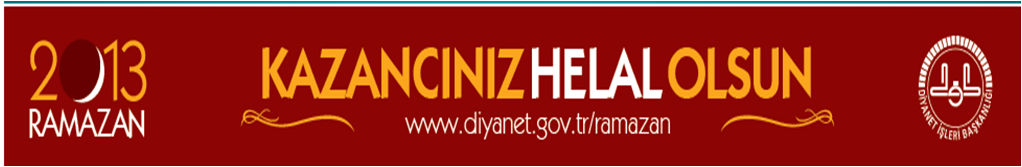 RIZK ALLAH’A AİTTİR
وَمَا مِن دَآبَّةٍ فِي الأَرْضِ إِلاَّ عَلَى اللّهِ رِزْقُهَا
“Yerde rızkı Allah'a ait olmayan hiçbir debelenen yoktur” 
(Hud, 11/6)

وَاِنْ تَعُدُّوا نِعْمَةَ اللّٰهِ لَا تُحْصُوهَا اِنَّ اللّٰهَ لَغَفُورٌ رَحٖيمٌ 
“Allah'ın nimetini saymaya kalksanız, onu sayamazsınız. Hakikaten Allah çok bağışlayan, pek esirgeyendir.”
(Nahl 18)
RIZK ALLAH’A AİTTİR
ألَمْ تَرَوْا أَنَّ اللَّهَ سَخَّرَ لَكُمْ مَا فِي السَّمَاوَاتِ وَمَا فِي الأَرْضِ وَأَسْبَغَ عَلَيْكُمْ نِعَمَهُ ظَاهِرَةً وَبَاطِنَةً
“Allah'ın, göklerde ve yerdeki (nice varlık ve imkânları) sizin emrinize verdiğini, nimetlerini açık ve gizli olarak size bolca ihsan ettiğini görmediniz mi?” 
(Lokman, 31/20).
RIZK, “HELAL” VE “TEMİZ” OLMALI
وَكُلُوا مِمَّا رَزَقَكُمْ اللَّهُ حَلالا طَيِّبًا وَاتَّقُوا اللَّهَ الَّذِي أَنْتُمْ بِهِ مُؤْمِنُونَ
"Allah'ın size rızık olarak yarattığı şeylerden helal ve temiz 
olmak suretiyle yiyin!" 
(Maide, 5/88)
RIZK, “HELAL” VE “TEMİZ” OLMALI
يَا اَيُّهَا النَّاسُ كُلُوا مِمَّا فِى الْاَرْضِ حَلَالًا طَيِّبًا وَلَا تَتَّبِعُوا خُطُوَاتِ الشَّيْطَانِ اِنَّهُ لَكُمْ عَدُوٌّ مُبٖينٌ
“Ey insanlar! 
Yeryüzünde bulunanların helâl ve temiz olanlarından yiyin, şeytanın peşine düşmeyin; 
zira şeytan sizin açık bir düşmanınızdır.” 
(Bakara 168. Bakınız Bakara 172, Mâide 88)
NİMETLERE KARŞI “ŞÜKÜR”
فَكُلُوا مِمَّا رَزَقَكُمُ اللّٰهُ حَلَالًا طَيِّبًا وَاشْكُرُوا نِعْمَتَ اللّٰهِ اِنْ كُنْتُمْ اِيَّاهُ تَعْبُدُونَ 
“Artık, Allah'ın size verdiği rızıktan helâl ve temiz olarak yeyin, eğer (gerçekten) yalnız Allah'a ibadet ediyorsanız, onun nimetine şükredin.” 
(Nahl 114.)
NİMETLERE KARŞI “İSRAF” VE “TAŞKINLIK” YOK
كُلُوا مِنْ طَيِّبَاتِ مَا رَزَقْنَاكُمْ وَلَا تَطْغَوْا فٖيهِ فَيَحِلَّ عَلَيْكُمْ غَضَبٖى وَمَنْ يَحْلِلْ عَلَيْهِ غَضَبٖى فَقَدْ هَوٰى 
“Size rızık olarak verdiklerimizin 
temiz olanlarından yiyiniz, 
bu hususta taşkınlık ve nankörlük de etmeyiniz; 
sonra sizi gazabım çarpar. 
Her kim ki kendisini gazabım çarparsa, 
hakikaten o, yıkılıp gitmiştir.” 
(tâhâ 81.)
“HELAL” VE “HARAM” YETKİSİ “ALLAH”’A AİTTİR
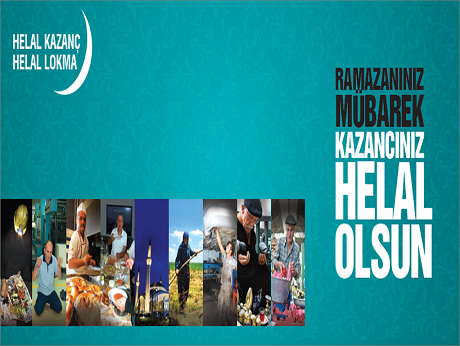 “HELAL” VE “HARAM” YETKİSİ “ALLAH”’A AİTTİR
وَلَا تَقُولُوا لِمَا تَصِفُ اَلْسِنَتُكُمُ الْكَذِبَ هٰـذَا حَلَالٌ وَهٰـذَا حَرَامٌ لِتَفْتَرُوا عَلَى اللّٰهِ الْكَذِبَ اِنَّ الَّذٖينَ يَفْتَرُونَ عَلَى اللّٰهِ الْكَذِبَ لَا يُفْلِحُونَ 
“Dillerinizin uydurduğu yalana dayanarak 
«Bu helâldir, şu da haramdır» demeyin, 
çünkü Allah'a karşı yalan uydurmuş oluyorsunuz. 
Kuşkusuz Allah'a karşı yalan uyduranlar kurtuluşa eremezler.” 
(Nahl 116.)
“HELAL” VE “HARAM” YETKİSİ “ALLAH”’A AİTTİR
سُئِلَ رَسُولُ اللَّهِ (صعلم) عَنْ السَّمْنِ وَالْجُبْنِ وَالْفِرَاءِ قَالَ:الْحَلالُ مَا أَحَلَّ اللَّهُ فِي كِتَابِهِ وَالْحَرَامُ مَا حَرَّمَ اللَّهُ فِي كِتَابِهِ وَمَا سَكَتَ عَنْهُ فَهُوَ مِمَّا عَفَا عَنْهُ
Selman-ı Farisi'den rivayet olunduğuna göre 
Rasulullah (sav)'den, 
“yağ, peynir ve yabani eşek etinin hükmü” sorulmuş, O'da şöyle buyurmuştur: 
"Helal, Allah'ın kitabında helal kıldığı, 
haram da Allah'ın kitabında haram kıldığıdır; 
hakkında bir şey söylemedikleri ise 
sizin için affedip serbest bıraktıklarıdır." 
(İbn Mace, Et'ıme, 60/3358)
“HELAL” VE “HARAM” BİR OLMAZ
قُلْ لَا يَسْتَوِى الْخَبٖيثُ وَالطَّيِّبُ وَلَوْ اَعْجَبَكَ كَثْرَةُ الْخَبٖيثِ فَاتَّقُوا اللّٰهَ يَا اُولِى الْاَلْبَابِ لَعَلَّكُمْ تُفْلِحُونَ
 “De ki: Pis ve kötü ile temiz ve iyi bir değildir; 
pis ve kötünün çokluğu tuhafına gitse 
(yahut hoşuna gitse) de (bu böyledir). 
Öyleyse ey akıl sahipleri! 
Allah'tan korkunuz ki kurtuluşa eresiniz.” 
(Mâide 100.)
“HELAL” VE “HARAM” BELLİDİR
“ŞÜPHE”Lİ ŞEYLERDEN SAKININ
إنَّ الْحَلَالَ بَيِّنٌ وَإنَّ الْحَرَامَ بَيِّنٌ، وَبَيْنَهُمَا أُمُورٌ مُشْتَبِهَاتٌ لَا يَعْلَمُهُنَّ كَثِيرٌ مِنَ النَّاسِ، فَمَنِ اتَّقَى اَلشُّبُهَاتِ اِسْتَبْرَأَ لِدِينِهِ وَعِرْضِهِ، وَمَنْ وَقَعَ فِي الشُّبُهَاتِ وَقَعَ فِي الْحَرَامِ، كَالرَّاعِييَرْعَى حَوْلَ الْحِمَى، يُوشِكُ أنْ يَقَعَ فيهِ. أَلَا وَإنَّ لِكُلِّ مَلِكٍ حِمَى، وإنَّ حِمَى اللّهِ مَحَارِمُهُ. 
“Şurası muhakkak ki, haramlar apaçık bellidir, helaller de apaçık bellidir. Bu  ikisi arasında (haram veya helal olduğu)  şüpheli olanlar vardır. İnsanlardan çoğu bunları bilmez. Bu durumda, kim şüpheli şeylerden kaçınırsa, dinini de, ırzını da korumuş olur. Kim de şüpheli şeylere düşerse harama düşmüş olur, tıpkı koruluğun etrafında sürüsünü otlatan çoban gibi ki, her an koruluğa düşebilecek durumdadır. Haberiniz olsun, her hükümdarın bir koruluğu vardır, Allah'ın koruluğu da haramlarıdır..." 
(Buhârî, İman 45, Büyû’ 5; Müslim, Müsâkat 107-108; İbn Mâce, Fiten 14,)
ÇALIŞIP “HELAL”İNDEN KAZANMAK “FARZ”DIR
Rasulüllah (s.a.s.) hadisinde; 
“Helali aramak, her Müslümana farzdır.” 
(Mu’cemü’l-Evsat, no: 8605.) 
"Şüphesiz Allah Teala, 
helal rızık arama yolunda 
kulunu yorgun düşmüş görmekten hoşlanır." buyurarak, rızık temininde önüne gelene razı olmak yerine helal rızkın peşine düşmenin faziletini bildirmiştir.
RIZKIN “ALLAHIN TAKDİR ETTİĞİ” KADARDIR
Cabir b. Abdullah (r.a.)’dan rivayet edildiğine göre Hz. Peygamber şöyle buyurmuştur: 
“Ey insanlar! Allah'tan korkunuz ve dünyalığı isteme hususunda dikkatli ve güzel davranınız. Her türlü aşırılıktan, ifrat ve tefritten sakınınız. Çünkü hiçbir kimse, rızkı gecikse bile Allah'ın kendisine takdir ettiği rızkını tamamlamadan ölmeyecektir. O halde rızık talebinde Allah'tan korkunuz. Ve dünyalığı isteme hususunda dikkatli ve güzel davranınız, gayrimeşru yollara sapmayın. Helal olan dünyalığı alınız ve haram olanı terkediniz.” 
(İbni Mace,Ticarat, 2.)
İNSAN İÇİN ÇALIŞTIĞI VARDIR
وَاَنْ لَيْسَ لِلْاِنْسَانِ اِلَّا مَا سَعٰى ﴿٣٩﴾ وَاَنَّ سَعْيَهُ سَوْفَ يُرٰى ﴿٤٠﴾ ثُمَّ يُجْزٰیهُ الْجَزَاءَ الْاَوْفٰى ﴿٤١﴾ 
“Bilsin ki insan için kendi çalışmasından başka bir şey yoktur. 
Ve çalışması da ileride görülecektir. 
Sonra ona karşılığı tastamam verilecektir..” 
(Necm 53/39-41)
İNSAN İÇİN ÇALIŞTIĞI VARDIR
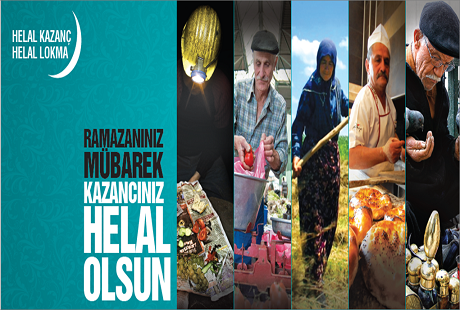 EL EMEĞİ “EMEK” VE “YEMEK”
« مَا أَكَلَ أَحَدٌ طَعَامًا قَطُّ خَيْرًا مِنْ أَنْ يَأْكُلَ مِنْ عَمَلِ يَدِهِ ، وَإِنَّ نَبِىَّ اللَّهِ دَاوُدَ - عَلَيْهِ السَّلاَمُ - كَانَ يَأْكُلُ مِنْ عَمَلِ يَدِهِ 

“Hiç kimse elinin emeğinden 
daha hayırlı bir yemek yememiştir. 
Allah'ın peygamberi Davud (a.s.) da 
kendi  elinin emeğinden yiyordu.” 
(Buhari, Buyu’,15)
PEYGAMBERLERİN ÖRNEKLİĞİ
Neredeyse bütün peygamberler bir meslekle meşgul olmuşlardır. 
HZ. ADEM (AS): İlk ziraat mühendisi ve çiftçiydi. HZ. İDRİS (AS): İğneyi ilk icat eden, ona delik açan, iplik geçiren olduğundan, terzilerin, konfeksiyoncuların ve örücülerin piri 
HZ. HUD (AS): Tüccar idi. Bütün tüccarların piri HZ. NUH (AS): Marangozların, gemicilerin, denizcilerin ve barbarosların piri HZ. DAVUD (AS): Demiri işlemiş ve düzenli ordular için zırh yapmıştır.
HZ. İBRAHİM (AS): Kabeyi yeniden inşa edişiyle, Hz Süleyman (as)'a ve Mimar Sinan'a önderlik etmiştir.HZ. LUD (AS): Tarihçi idi. Seyyahların, Evliya çelebilerin piriHZ. İSMAİL (AS): Kara ve deniz avcılığı ile geçimini sağlardı. Avcıların piri sayılır. Yetmiş dil bilirdi. Tercümanların da piriHZ. İSHAK (AS) / HZ. YAKUB (AS): Çobandı.HZ. İLYAS (AS): Dokumacı ve iplikçilerin piriHZ. EYYÜB (AS) / HZ. ŞUAYB (AS): Ziraatcıydı.HZ. MUSA (AS): Çobanlık yapmış ve Hz Şuayb (as)'a hizmetçilik etmiştir.HZ. ZÜLKİFL (AS): Ekmek pişirirdi, fırıncıların piriHZ. YUNUS (AS): Balık avlayıp geçinirdi, balıkçıların piriHZ. ÜZEYR (AS ): Bahçıvandı. Meyve ağaçlarını ilk defa aşılayan, fidan yetiştiren, budama işlerini insanlara öğretendir. Bağ ve bahçe işleriyle uğraşanların piriHZ. İSA (AS): Marangoz ve avcıdır.HZ. LOKMAN (AS): Doktorluk ve eczacılık mesleğinin piriHZ. MUHAMMED (SAV): Küçük yaşlarda çobanlık yapmış, daha sonra ticaretle uğraşmıştır.
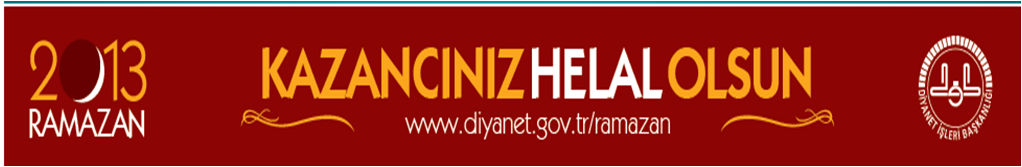 HELAL KAZANÇ YOLLARI 
“EMEK” “BİLGİ” “BİRİKİM” “TECRÜBE”
İslam’da helal kazancın çeşitli yolları vardır. 
Bunlar; ticaret, ziraat, sanat, ücret karşılığı çalışma, kira geliri elde etme olarak sıralanabilir. 

Peygamberimiz (s.a.s.) en temiz ve üstün kazanç için kişinin elinin emeği ile kazandığına vurgu yaparken, kazancın bereketi ve fazlalığı için, “Rızkın onda dokuzu ticarettedir.” buyurarak ticari faaliyete vurgu yapmıştır. 

Kişi rızık temininde hangi yolu seçerse seçsin hepsinde emeğini ortaya koymakta, çalışıp çabalamaktadır.
“NASIL” HELAL KAZANIRIM?
Müslüman her şeyden önce rızık mücadelesinde; 
“Gelsin de nereden gelirse gelsin.” 
“Kazanalım da nasıl olduğu önemli değil.” mantığı ile değil, 

“Nasıl helal kazanırım,” “
“helal kazancın yolları hangileridir?” düşüncesi ile hareket etmeli, iş ve meslek seçimini buna göre yapmalı, işini yaparken de helal kazanç prensiplerini dikkate alarak hareket etmelidir.
“ÇALIŞMAK” ALLAH YOLUNDA OLMAK
Hz. Peygamber’in de hazır bulunduğu bir ilim meclisinin yanından kuvvetli bir kişi geçince ashaptan bazıları: 
“Ya Rasulallah ne olurdu da şu genç burada sohbette bulunsa da Allah yolunda mesai sarf etmiş olsa” dediler. Rasulüllah bunun üzerine: 
“Böyle söylemeyin, eğer bu genç insanlara el açmamak, onlardan müstağni olmak, çoluk-çocuğunun nafakasını kazanmak için çalışıyorsa Allah yolundadır. Yaşlı ve zayıf düşmüş anne ve babasına yardımcı olmak, onların ihtiyaçlarını gidermek için çalışıyorsa Allah yolundadır.” buyurdu. 
(Beyhaki, Sünen, VII, 479.)
“HELAL” VE “HARAM”LARI BİLMELİYİZ
Hz. Ömer’in çarşı ve pazarda, 
“Dinî konularda bilgisi olmayan bizim pazarımızda alış veriş yapmasın.” buyurması, başka bir rivayette yine Hz. Ömer’in 
“Çarşımızda ancak ticaret konusunda bilgi sahibi olanlar alış veriş yapabilirler, aksi hâlde kişi istese de istemese de faize girer.” sözü ticari faaliyete başlamadan önce kişinin yapacağı işi İslami açıdan iyice araştırması ve alışverişle ilgili kuralları öğrenmesi gerektiğini ortaya koymaktadır.
“HELAL KAZANÇ” VE “ALLAH SEVGİSİ”
“Helalinden kazanan kimse Allah’ın sevgili kuludur.” 
(Acluni, Keşfü’l-Hafa, I, 349.)
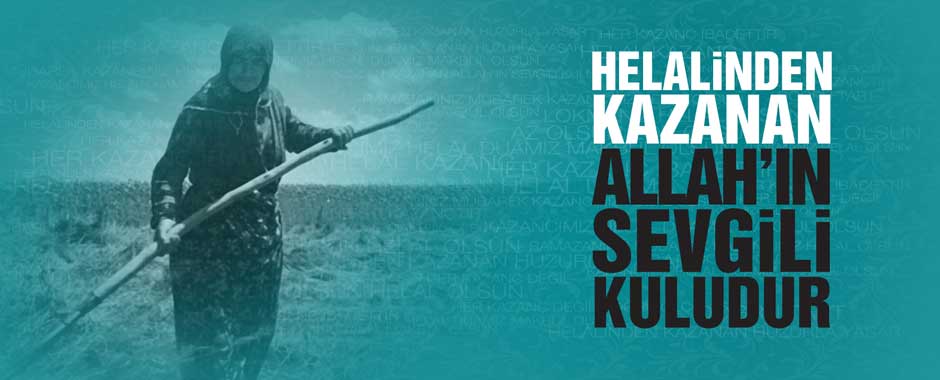 “DİLENMEK” VE “BAŞKALARINA EL AÇMAK”
Ensardan biri Hz. Peygamber’e gelip kendisinden dilendi. 
Efendimiz o kişiye: “Evinde bir şey yok mudur?” diye sordu. 
Adam: “Evet bir hasır ve bir de su kabımız vardır.” dedi. 
Rasulüllah: “Git onları bana getir.” dedi. Onları getirince iki dirheme satıp dirhemleri de adama vererek dedi ki: 
“Bir dirhemle çocuklarına yiyecek al, diğer dirhemle de bir balta satın al ve bana getir.” Adam baltayı getirince Peygamber baltaya bir sap taktıktan sonra adama: 
“Al götür onunla odun kes sat, geçimini sağla, seni on beş güne kadar görmeyeyim.” buyurdu. Adam da gidip odunculuk yapmaya başladı ve Hz. Peygamberin yanına on dirhem kazanmış olarak döndü. Peygamber Efendimiz adama, “Bu senin için, yüzünde dilencilik lekesi olduğu hâlde yanımıza gelmekten daha iyidir.” (İbn Mace, Ticaret, 25.) buyurdular.
HELALİ ARAMAK DİLENMEKTEN DAHA HAYIRLIDIR
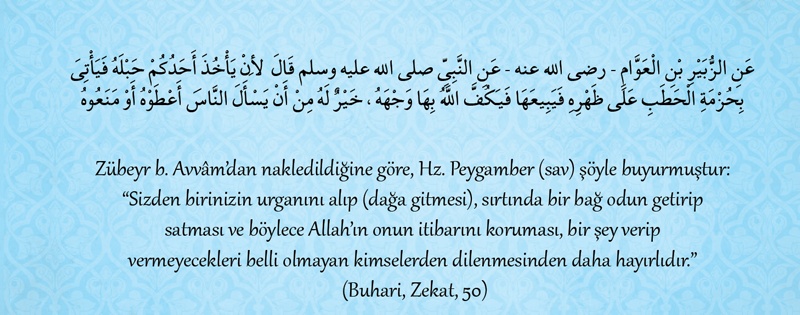 İŞİNDE DOĞRULUĞUN MÜKAFATI
التَّاجِرُ الصَّدُوقُ الأَمِينُ مَعَ النَّبِيِّينَ وَالصِّدِّيقِينَ وَالشُّهَدَاءِ.
Ebu Said (r.a)'ın rivayet ettiği bir hadis-i şerifte Efendimiz (s.a.v):
“Doğru ve güvenilir tüccar (kıyamet günü) nebilerle, sıdıklarla ve şehitlerle beraberdir.” 
(Tirmizi, Büyu, 4)
NİYYETİN “HELAL” OLSUN
Helal kazanma niyet ve gayretinde olduktan sonra helal rızık kendiliğinden sana gelir.
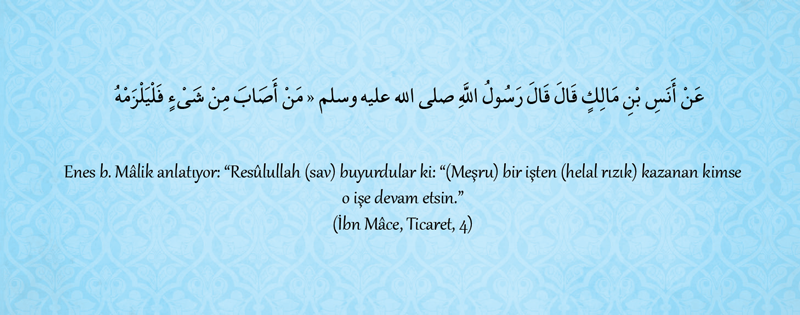 “MÜSLÜMAN” VE “MÜMİN” OLABİLMEK
المسلِمُ مَنْ سَلِمَ الْمُسْلِمُونَ مِنْ لِسَانِهِ وَيَدِهِ، وَالْمُؤمِنُ مَنْ أمِنهُ الناسُ على دمائهم وأمْوَالِهِمْ
"Müslüman, diğer Müslümanların elinden ve dilinden zarar görmediği kimsedir. 
Mü'min de, halkın, can ve mallarını kendisine karşı emniyette bildikleri kimsedir." 
(Tirmizî, İman 12, (2629); Nesâî, İman 8, (8, 104, 105))
BATIL YOLLA MAL ELDE ETME
يَا اَيُّهَا الَّذٖينَ اٰمَنُوا لَا تَاْكُلُوا اَمْوَالَكُمْ بَيْنَكُمْ بِالْبَاطِلِ اِلَّا اَنْ تَكُونَ تِجَارَةً عَنْ تَرَاضٍ مِنْكُمْ وَلَا تَقْتُلُوا اَنْفُسَكُمْ اِنَّ اللّٰهَ كَانَ بِكُمْ رَحٖيمًا ﴿٢٩﴾ وَمَنْ يَفْعَلْ ذٰلِكَ عُدْوَانًا وَظُلْمًا فَسَوْفَ نُصْلٖيهِ نَارًا وَكَانَ ذٰلِكَ عَلَى اللّٰهِ يَسٖيرًا ﴿٣٠﴾ 
“Ey iman edenler! Karşılıklı rızaya dayanan ticaret olması hali müstesna, mallarınızı, bâtıl (haksız ve haram yollar) ile aranızda (alıp vererek) yemeyin. Ve kendinizi öldürmeyin. Şüphesiz Allah, sizi esirgeyecektir. 
Kim düşmanlık ve haksızlık ile bunu (haram yemeyi veya öldürmeyi) yaparsa (bilsin ki) onu ateşe koyacağız; bu ise Allah'a çok kolaydır.”
(Nisa 4/29,30)
“HAKSIZ KAZANÇ”LA HELAL ELDE EDİLMEZ
Kumar, hırsızlık, gasp, rüşvet, faiz, yalan, yalancı şahitlik, hile, aldatma, Piyango, şans oyunları, spekülasyon, kamu mallarını zimmete geçirme, yolsuzluk, içki, uyuşturucu, fuhuş ve benzeri her türlü din ve ahlak dışı yollarla elde edilen servet, batıldır, gayrimeşrudur. Ve haramdır.
Meşru olmayan yollardan elde edilen kazanç ile gıda maddelerini yemek de haramdır. 
Aynı şekilde serveti gayrimeşru ve haram yerlere harcamak ve israf etmek de meşru olmayan harcamalardır ve haramdır.
“HELAL” TEMİZLİKTİR
Müslüman’ın helal kazanması yeterli değildir. Kazancını da zekât vererek arındırması gerekir.  
Alın teri ile kazandığını, kumara ve içkiye harcayan, helalinden kazancını haram işlerde tüketen kişiler de yanlış bir yola girmişlerdir. 
Ticari faaliyetini devam ettirmek için faizle borçlananlar ve elindeki maddi birikimlerini faizle borç verenler de helal mallarına haram bulaştıranlardır. 
“faiz almak ve vermek zorundaydım” bahanesine sığınmak doğru değildir.
“HAKSIZ KAZANÇ”LA HELAL ELDE EDİLMEZ
Müşteriye birinci kalite diye ikinci kalite mal vermek, 
Yeni diye kullanılmış mal vermek, 
Ticaret yaparken ölçüye ve tartıya hile karıştırmak (hırsızlık), Eksik tartıp ölçmek, 
Malı fahiş fiyatla satmak, 
Hile ve desiselerle devlet malını zimmetine geçirmek, 
Her türlü yolsuzluk; 
İşçi ve memurun görevini ihmal ve terk etmek suretiyle hak etmeden aldığı ücret, 
İşçinin ve çalışanının hakkını tam olarak vermemek
İşverenin devlete vergisini vermemesi,
Kalitesiz mal üretip pahalıya satarak elde edilen servet, 
Kurum ve devletten aldığı krediyi geri vermemek,
Tükettiği suyun, elektriğin ve doğal gazın bedelini ödememek 
Sözleşmelere uymamak, 
Satılan mal ve hizmetlerde malın ayıbını gizlemek,
Mal ve hizmette olmayan özellikleri varmış gibi göstermek, 
Vaat edilen zamanda malı ve hizmeti teslim etmemek, 
Borcu vadesinde ödemeyerek alacaklıyı mağdur etmek, 
Ticareti üzerine yalan yere yemin ederek karşı tarafı kandırmak, 
Rüşvet vermek, 
türünden davranışlar, helal kazancımıza haram karışmasına vesile olur. gayrimeşru ve haksız kazanç haramdır.
“ÖLÇÜ VE TARTI” DA ADİL OL
وَاَوْفُوا الْكَيْلَ اِذَا كِلْتُمْ وَزِنُوا بِالْقِسْطَاسِ الْمُسْتَقٖيمِ ذٰلِكَ خَيْرٌ وَاَحْسَنُ تَاْوٖيلًا 
“Ölçtüğünüz zaman tastamam ölçün ve doğru terazi ile tartın. Bu, hem daha iyidir hem de neticesi bakımından daha güzeldir.” 
(İsra 17/35)

اَوْفُوا الْكَيْلَ وَلَا تَكُونُوا مِنَ الْمُخْسِرٖينَ ﴿١٨١﴾ وَزِنُوا بِالْقِسْطَاسِ الْمُسْتَقٖيمِ ﴿١٨٢﴾ وَلَا تَبْخَسُوا النَّاسَ اَشْيَاءَهُمْ وَلَا تَعْثَوْا فِى الْاَرْضِ مُفْسِدٖينَ ﴿١٨٣﴾ 
“Ölçüyü tastamam yapın, (insanların hakkını) eksik verenlerden olmayın. Doğru terazi ile tartın. İnsanların hakkı olan şeyleri kısmayın. Yeryüzünde bozgunculuk yaparak karışıklık çıkarmayın”. 
(Şuara 26/181-183)

وَيْلٌ لِلْمُطَفِّفٖينَ ﴿١﴾ اَلَّذٖينَ اِذَا اكْتَالُوا عَلَى النَّاسِ يَسْتَوْفُونَ ﴿٢﴾ وَاِذَا كَالُوهُمْ اَوْ وَزَنُوهُمْ يُخْسِرُونَ ﴿٣﴾ 
“İnsanlardan alırken ölçüp tarttıklarında tam, onlara vermek için ölçüp tarttıklarında ise noksan yapan hilekârlara yazıklar olsun!” 
(Mudaffifin 83/1-3)
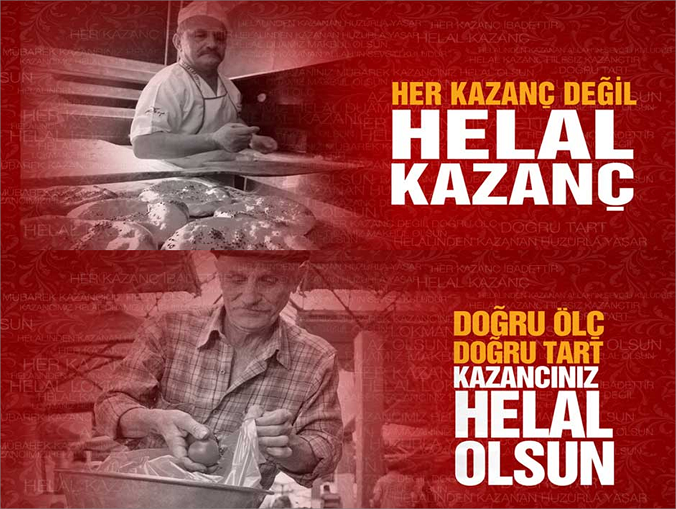 “MEDYEN/EYKE HALKI” HZ. ŞUAYP
Helak olan kavimden (Medyen Halkından) ibret almak gerekir.
Medyen halkı ticaretle uğraşan bir halk idi. Ticaretten elde ettikleri yüksek karlarla bolluk içerisinde yaşarlardı. Bolluk içerisinde müreffeh bir hayatı sürdürenden beklenilen adaletle iş yapması, ticaretini doğru ve dürüst yapması iken onlar yanlışa saptılar. İnsanları aldattılar. Yüce Allah’ta her topluma uyarıcı gönderdiği gibi Medyen halkına da iyi olanı bulsunlar iyi olana tabi olsunlar diye Şuayb (a.s.) gönderdi. Tüm Peygamberlerin uyardığı gibi O’da kavmini şöyle uyardı. (Hud, 11/84-86) 
Şuayb (a.s.) her türlü uyarısına kulak tıkayan ve söz dinlemeyen Medyen halkı bir sayha (ses) ile helak oldu. Helak olanlardan olmamak için Peygamberlerin öteden beri getirdiği tavsiyelere kulak vermeli, ticaretimizi doğru ve dürüst bir tarzla gerçekleştirmeliyiz.
“ALDATMA”DAN KAZAN
‏ أَنَّ رَسُولَ اللَّهِ (صعلم) مَرَّ عَلَى صُبْرَةِ طَعَامٍ فَأَدْخَلَ يَدَهُ فِيهَا فَنَالَتْ أَصَابِعُهُ بَلَلاً فَقَالَ ‏‏ مَا هَذَا يَا صَاحِبَ الطَّعَامِ ‏"‏ ‏.‏ قَالَ أَصَابَتْهُ السَّمَاءُ يَا رَسُولَ اللَّهِ ‏.‏ قَالَ ‏"‏ أَفَلاَ جَعَلْتَهُ فَوْقَ الطَّعَامِ كَىْ يَرَاهُ النَّاسُ مَنْ غَشَّ فَلَيْسَ مِنِّي ‏.
Ebu Hureyre (R.a.) dan rivayet edildiğine göre Peygamberimiz bir defa ekin pazarına uğramış, hoşuna giden bir buğdayı eli ile yoklayınca eline ıslaklık isabet etmişti. 
Buğday sahibine: “Ey ekin sahibi, bu ne?” diye sordu. 
Ekin sahibi: - “Ey Allah'ın Resûlü, yağmur altında kaldı ve ıslandı”, deyince Peygamberimiz: 
"O ıslak kısmı insanların görmesi için ekinin üstüne koysaydın ya. Bizi aldatan benden değildir" buyurdu. (Müslim, İman, 43/295)
“HAKSIZLIK” YAPMADAN KAZAN
وَلَا تَاْكُلُوا اَمْوَالَكُمْ بَيْنَكُمْ بِالْبَاطِلِ وَتُدْلُوا بِهَا اِلَى الْحُكَّامِ لِتَاْكُلُوا فَرٖيقًا مِنْ اَمْوَالِ النَّاسِ بِالْاِثْمِ وَاَنْتُمْ تَعْلَمُونَ 
 “Mallarınızı aranızda haksız sebeplerle yemeyin. 
Kendiniz bilip dururken, insanların mallarından bir kısmını haram yollardan yemeniz için o malları hakimlere (idarecilere veya mahkeme hakimlerine) vermeyin.” 
(Bakara 188)
“HAKSIZLIK” YAPMADAN KAZAN
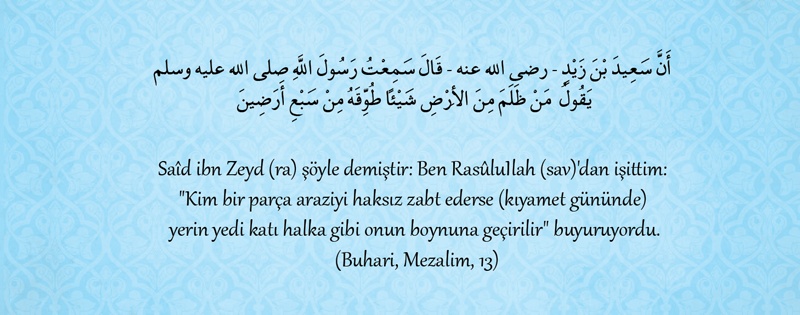 "Kim bir karış miktarı bir yere (başkasının arazisine) haksız olarak sahip olursa o yerin yedi katı boynuna geçirilir.” (Buhârî, Mezalim 13, Bed'ü'l-Halk 2; Müslim, Müsâkât, 139-142.);
“YALAN” SÖYLEMEDEN KAZAN
“Bir kısım insan vardır ki, Allah'ın mülkünden haksız bir surette mal elde etmeye girişirler. Halbuki bu, kıyamet günü onlara bir ateştir." (Buhâri, Hums 7; Tirmizi, Zühd 41, (2375.);
“YALAN” SÖYLEMEDEN KAZAN
“Yalan yere yemin ederek bir Müslümanın hakkını gasbeden kimseye Allah cehennemi vâcip, cenneti de haram kılar." 
Bunun üzerine bir kişi: 
'Eğer o hak, önemsiz bir şey ise yine böyle midir, yâ Rasûlallah?' diye sordu. Peygamberimiz şöyle cevap verdi: 
"Misvak ağacından bir dal parçası olsa bile böyledir." 
(Müslim, İman 218; İbn Mâce, Ahkâm 9)
HARAMIN “BEDELİ”DE HARAMDIR
"Allah bir şeyi haram kılınca, 
onun bedelini de haram kılar." 
(Ebû Dâvud, Büyû' 38, 63, 64)
“HELAL”İ ARAMAK İBADETTİR
Hayatın bütün alanlarını ibadet kapsamına alan İslam; helal yollardan kazanç sağlama çabasını ve bu amaçla yapılan iş ve ticareti de ibadet olarak değerlendirmiştir. 

Helal kazanç duyarlılığının azalması, kişinin inancının ve dindarlığının zayıflaması anlamına gelmektedir.
“HELAL”İ ARAMAK İBADETTİR
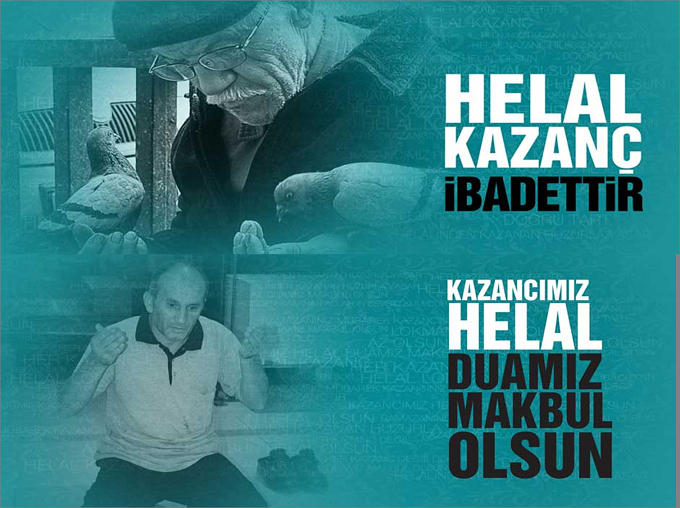 İBADETLERİN KABULÜ İÇİN “HELAL LOKMA”
Kazancını helâlinden yaparak; helâl maldan başka ağzına bir şey almamak insanların yegane arzusu olmalıdır. Çünkü haram ve şüpheli şeyleri yemekle yapılan ibadetler buz üzerine bina kurmak gibidir.

يَا اَيُّهَا الرُّسُلُ كُلُوا مِنَ الطَّيِّبَاتِ وَاعْمَلُوا صَالِحًا اِنّٖى بِمَا تَعْمَلُونَ عَلٖيمٌ
“Ey Peygamberler! 
Temiz olan şeylerden yiyin; güzel işler yapın. 
Ben sizin yaptıklarınızı hakkıyla bilmekteyim.” 
(Muminun 51) 
Allahu Teala ayet-i celilede salih amelden evvel helal nafaka yemeyi emretmiştir. Bu da bize helal rızıkla beslenen bünyelerin ibadetlerde daha duyarlı daha ihlaslı olacağını göstermektedir.
DUANIN KABULÜ İÇİN “HELAL LOKMA”
اِنَّ اللهَ تَعَالَي طَيِّبٌ لا يَقْبَلُ اِلَّا طَيِّبًا وَ اِنَّ الله تَعَالَي اَمَرَ الْمُوْمِنِينَ بِمَا اَمَرَ بِهِ الْمُرْسَلِينَ  فقال يا اَيُّهّا الُّرسُلُ كُلُوا مِنَ الطَّيِّبَاتِ وَاعْمَلُوا صَالِحًا وَ قَالَ تَعالَي يَا اَيُّهَا الَّذينَ اَمَنُوا كُلُوا مِنْ طَيِّبَاتِ مَا رَزَقْنَاكُمْ  ثُمَّ ذَكَرَ الرَّجُلَ يُطِيلُ السَّفَرَ اُشْعَثَ اُغْبَرَ يَمُدُّ يَدَيْهِ اِلَي السَّمَاءِ  يَا رَبِّ يَا رَبِّ  وَ مَطْعَمُهُ حَرَامٌ وَ مَشْرَبُهُ حَرَامٌ وَ مَلْبَسُهُ  حَرَامٌ  وَ غُذِيَ بِالْحَرَامِ فَاَنَّي يُسْتَجَابُ لِذَلِكَ     (رواه  مسلم)
Ebu Hüreyre (r.a)den rivayet edilmiştir. Rasulullah (s.a.v) buyurdu ki: 
"Allah Teala temizdir, ancak temiz olanları kabul eder. Şüphesiz ki Allah Teala peygamberlere neyi emretti ise müminlere de onu emretmiş ve: 
"Ey Peygamberler! Tertemiz, helal olanlardan yeyin ve salih amel işleyin." buyurmuştur. 
Müminlere de: "Ey İman edenler! Size verdiğimiz rızıkların tertemiz ve helal olanlarından yeyin" emrini vermiştir. 
Peygamberimiz daha sonra: "Hac için uzun uzadıya yolculuk yapan, nice dağınık saçlı, toz toprak içinde kalan bir adamı anlatarak şöyle buyurdu: "Bu adam ellerini semaya uzatır: "Ya Rabbi! Ya Rabbi!" diye yalvarır. Halbuki yediği haram, içtiği haram, giydiği haramdır. Vücudu haram gıdalarla beslenmiştir. Bunun duası nasıl kabul edilir?“ (Müslim, Zekat, 19)
DUANIN KABULÜ İÇİN “HELAL LOKMA”
Peygamber Efendimiz (SAV) bir defasında şöyle buyurmuştur.
"Haramdan sakının! 
Midesine haram lokma giren 
bir insanın duası 
kırk gün kabul olmaz."
DUANIN KABULÜ İÇİN “HELAL LOKMA”
يَا اَيُّهَا النَّاسُ كُلُوا مِمَّا فِى الْاَرْضِ حَلَالًا طَيِّبًا
İbn Abbas (ra)dan rivayet edildiğine göre :“Ey insanlar! Yeryüzünde bulunanların helâl ve temiz olanlarından yiyin” (Bakara 168) ayeti peygamberin yanında okununca  Ashabın büyüklerinden Sa’d b. Ebi Vakkas (ra) ayağa kalktı ve: 
“Ya Rasülallah! Dua buyurunuz da ben duası makbul olanlardan olayım.” dedi. Bunun üzerine Peygamberimiz de O’na: 
“Ya Sa’d! Helal ve güzel (olan, haramdan arınmış olanı) ye. Duan kabul olur. Muhammedi kudret ve iradesiyle yaşatan Allaha yemin ederim ki, midesine haram bir lokma indiren kulun kırk gün hiçbir ameli kabul edilmez. Bünyesi haramla beslenen bir kula en layık olan şey cehennemdir” buyurdular.
(Terğib Terhib, C.4, S.28)
İBADETLERİN KABULÜ İÇİN “HELAL LOKMA”
Allah’ın emir ve yasaklarına, helal ve haramlarına uymak da ibadettir. 
Kazancı haram, yediği içtiği haram, ahlakı ve davranışları kötü bir insanın duası ve ibadetleri Allah katında nasıl kabul görür? 

Bir insan hem Kur’an okuyor, hem namaz kılıyor ve oruç tutuyor hem de kazancında helal-haram ve kul hakkı-kamu hakkı gözetmiyor, haram gıdalarla besleniyor, eşi ve çocuklarına haram yediriyor, sofrasında, ikramında, iftarında, zekât, sadaka ve infakında haram bulunuyorsa böyle bir kimsenin ibadetleri Allah katında nasıl değer bulur, nasıl kabul görür?
“HELAL VE HARAM”IN İNSAN HAYATINA ETKİSİ
İmami Şarani (r.a) diyor ki:
“Haramla gıdalanan bir kimseden 
ancak haram işler sadır olur. 
Şüpheli şeylerle gıdalanan kimseden de 
şüpheli işler zuhur eder. 
Hatta haramdan gıdalanmış bir kimse, 
Allah’a ibadet ve  taatte bulunmak istese, 
buna gücü yetmez.”
“HELAL VE HARAM”IN İNSAN HAYATINA ETKİSİ
Vüheyb b. el-Verd (r.a) de şöyle buyurmuşlar: 
“Karşındaki şu direk gibi oluncaya kadar oruç tutup, namaz kılsan bile midene giren rızkın helal olup olmadığına dikkat etmezsen, ibadetinin faydasını göremezsin.”

Adamın biri, Süfyanı Sevri’ye:
Efendim, namazda birinci safta bulunmanın faziletini bize anlatır mısınız? Demiş. O şu karşılığı vermiştir: 
Kardeşim sen, ekmeğini nereden kazanıyorsun, ona bak! Sen helalinden gıdalan da, namazını hangi safta dilersen orda kıl. 
Bu hususta sana bir güçlük yoktur.
“HELAL VE HARAM”IN İNSAN HAYATINA ETKİSİ
Abdullah bin Abbas (ra): 
“Midesinde haram lokma olan kimsenin ibadetlerini Allah kabul etmez.”

Abdullah bin Ömer (r.a.): 
“Namaz kılmaktan yay gibi, 
oruç tutmaktan çöp gibi kalsanız da, 
haram ve şüpheli şeylerden kaçınmazsanız, Allah o ibadetleri kabul etmez.”
“HELAL VE HARAM”IN İNSAN HAYATINA ETKİSİ
Mevlânâ Celaleddin Rûmî (k.s) der ki: 
Mümine nur ve kemal artıran lokma, helal kazançtan elde edilen lokmadır. 
İlmi hikmet helal lokmadan doğar. 
Aşk ve rikkat helal lokmadan hâsıl olur. 
Ağıza alınan helal lokmadan büyüklere hizmet, ahiret ve gönül âlemine hicret meyli doğar. 
Eğer sen, ekmek ambarı olan mideni boş bırakırsan, orasını kıymetli büyüklük incileriyle doldurursun. 
Yani; Maarifi İlahiyye ve tecelliyatı rabbaniye ile dolarsın. !
“İHSAN ŞUURU”NA SAHİP OLABİLMEK
Allahın gözetim ve denetiminde bir hayat
Hayatın her alanında olduğu gibi iş ve ticaret hayatında da, her an Allah’la beraber olma bilinciyle ihsan mertebesine, murakabe şuuruna ve dolayısıyla helal kazanç duyarlılığına ulaşan “muhsin” kullar; 
Kazançlarını helal yollardan temin etmeye özen gösterir, 
Haksız kazanca yönelmez, 
Helal ve meşru ölçülerin dışına çıkmazlar. 
Yaptıkları her işi, söyledikleri her sözü, her an ‘Allah ile beraber olma’ bilinci içerisinde; “rabbim beni görüyor, yaptıklarımı biliyor.” İnanç ve düşüncesiyle yapar, her şeyin en iyisini ve en güzelini ortaya koymaya çalışırlar.
“HELAL” NESLİ DE ETKİLER
“Haram yiyenin hârâmî evladı olur”
“HELAL” NESLİ DE ETKİLER
Anne rahmine düşen bir bebeğin, ilk hakkı helal lokmayla beslenmektir. Anne çocuğuna hamile olduğu süre içerisinde, yediğine içtiğine ve bütün davranışlarına dikkat etmek zorundadır.  Zira ebeveynin çocuğuna vereceği her bir lokma onun şahsiyetinin bir parçası olacaktır.
Hazreti Mevlânâ bir defasında şöyle demiştir: 
"İlim de hikmet de helal lokmadan doğar; aşk da, merhamet de helal lokmayla meydana gelir.”
“HELAL” NESLİ DE ETKİLER 
Annenin Tığı Oğlun Çuvaldızı Oluverir!..
Ebu’l Vefa Hazretlerinin oğlu sürekli elinde bir çuvaldızla dolaşmakta ve devamlı surette tulumlarla su taşıyan insanların tulumlarını delmektedir. Ebul Vefa Hazretlerinin üzülmesine gönülleri razı olmayan ahâlî bu durumu uzun süre gizli tutar ve şikayetçi olmazlar. Fakat, zamanla iş çığırından çıkar ve çekilmez hale gelir; halk mecburen meseleyi Hak dostuna açar ve oğlundan şikayetçi olurlar. Hazret, oğlunun yaptıklarını öğrenince gerçekten çok üzülür ve bir o kadar da şaşırır. Durumu eşine anlatır; bunun sebebinin ikisinden biri olduğunu söyleyip hanımından çocuğa hamileyken yanlış bir harekette bulunup bulunmadığını sorar. 
Anne düşünür taşınır ve eşine şunları söyler: "Çocuğun doğmasından birkaç ay evvel komşunun evine gitmiştim. Orada limon (portakal ve nar) gibi meyveler gördüm. Canım çok çekti ama istemeye de utandım. Komşum görmeden elimdeki örgü tığımı meyvelere saplayıp saplayıp ağzıma götürdüm ve böylece onları tadarak meyve arzumu giderdim." Ebu Vefa hazretleri bunu duyunca "İşte tığını meyveye saplayıp birkaç damla da olsa izinsiz ve haram olan meyve suyunu tatman, evladımızda tulumları delme şeklinde tezahür etti. Şimdi huzur-u kibriyaya yönel, ağla ki Allah günahını affetsin." der. Annenin, kabahatini anlayıp ağlayarak dua dua yalvardığı ve sonra da komşusundan helallik aldığı aynı anda, çocuğunun içini bir pişmanlık hissi doldurur ve "Bu yaptığım iş bana hiç yakışmıyor. Artık, böyle bir şey yapmayacağım" diyerek elindeki çuvaldızı atar.
“İNFAK” HELAL KAZANÇTAN OLUR
مَنْ تَصَدَّقَ بِعِدْلِ تَمْرَةٍ مِنْ كَسْبٍ طَيِّبٍ وَلَا يَقْبَلُ اللّٰهُ إِلَّا الطَّيِّبِ فَإِنَّ اللّٰهَ يَقْبَلُهَا بِيَمِنِهِ ثُمَّ ُرَبِّيهَا لِصَاحِبِهَا كَمَا يُرَبِّى اَحَدُكُمْ فُلُوَّهُ حَتَّى تَكُونَ مِثْلَ الْجَبَلِ 
“Kim helal kazancından –Allah, helal olmayanı kabul etmez- bir hutma miktarı sadaka verirse şüphesiz ki, Allah onu sağ eli ile kabul eder, sonra sizden birinizin tayını büyüttüğü gibi o sadakayı dağ gibi oluncaya kadar sahibi için büyütür.“
(Buhari, Müslim, Nesai, Tirmizi, İbn-i Mace; Terğib Terhib, C.2, S.289)
“HELAL” CENNETE GÖTÜRÜR
مَنْ اَكَلَ طَيِّبًا وَعَمِلَ فِى سُنَّةٍ وَ اَمِنَ النَّاسُ بَوَئِقَهُ دَخَلَ الْجَنَّةَ قَلُوا يَا رَسُولَ اللّٰهِ إِنَّ هٰذَا فِى اُمَّتِكَ الْيَوْمَ كَثِيرٌ قَالَ وَسَيَكُونُ فِى قُرُونٍ بَعْدِى
Ebu Said El Hudri (ra) derki Rasulüllah (sav):
“Kim helal yer, sünnete uygun amel işler, insanlar kötülüğünden emin olursa cennete girer.” buyurdu. Ashab: “Ya Rasulellah! Böyle kimseler bu gün ümmetin içerisinde çoktur” dediler. 
Peygamberimiz: “Benden sonraki asırlarda da olacaktır” buyurdu.
(Terğib Terhib, C.4, S.26)
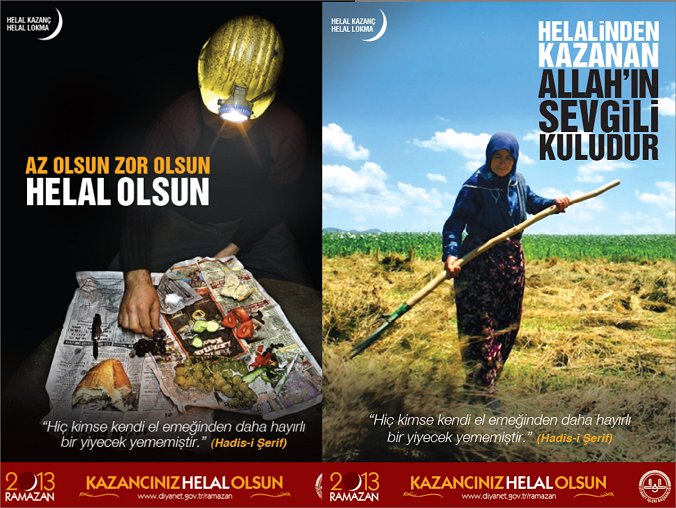 “HELAL” CENNETE GÖTÜRÜR
“HELAL” GÜNAHLARA KEFFARET OLUR
"Öyle günahlar vardır ki, onlara 
ne namaz, ne oruç, ne de hac keffâret olabilir, 
onları ancak geçim temini için çalışmak affettirir, siler götürür.”
 
"Çalışmaktan elleri nasır bağlayan ve yorgun olarak uyuyan kimse günahlarından kurtulur!"
Hazret-i Ömer -radıyallâhü anh-, bir kimse methedildiği zaman, methedene, üç şeyi yâni: 
 “–Hiç sen onunla; komşuluk, yolculuk, veya ticâret yaptın mı?” diye sordu. 
 Muhâtabı üçünü de yapmadığını söyleyince: 
 “–Zannedersem, sen onun câmîde Kur’ân okurken başını salladığını gördün!” dedi. 
 Adamın da: 
 “–Evet, yâ Ömer! Benim gördüğüm öyle idi.” ifâdesi üzerine Ömer -radıyallâhü anh-: 
 “–O zaman medihte bulunma! Zîrâ ihlâs, kulun boynunda değildir.” buyurdu.
“HELAL YEMEK” İNSAN İÇİN “ONUR”DUR
Hz. Ömer  ne güzel söylemiş:
“Bir kimsenin kıldığı namaza, tuttuğu oruca bakmayınız: konuştuğunda doğru söylüyor mu, kendisine bir şey emanet edildiğinde emanete riayet ediyor mu, dünyaya meylettiği zaman helal, haram gözetiyor mu, ona bakınız”
(Beyhaki, şuabü’l-iman, IV, 230)
“UNUTMA”
İmanın kemali helal lokma duyarlılığındadır.
İbadetlerin şevk ve heyecanı lokmanda gizlidir.
Neslin ve nefsin güzelliği helalde bulunur.
KALBİN İLACI “HELAL LOKMA”
Helâl lokma insan vücuduna sıhhat, afiyet, kalbe sürur ve ferah, ruha kuvvet ve kudret verir. Haram lokma ise vücuda maddî sıhhat verirse de nefse kuvvet, ruha zaafiyet, kalpteki iman nurunu azaltarak kasvet verir. Katı kalp sahibi insan ise zulmette kalarak hakikatten uzaklaşır.

“Kırk gün helal yiyenin kalbini 
Allah nurlandırır ve hikmet gözelerini kalbinden lisanına akıtır.” 
(Ebu Naim, Hilye) 
Haram gıda ile beslenen uzuvlar, bir fesat makinesi gibi şerre çalışırlar. Haram yiyenlerin uzuvlarında günah ve kötülükler ortaya çıkar.
“ORGANLARI HARAMDAN KORUMAK”
اسْتَحْيُوا مِنْ اللّهِ حَق الحَيَاءِ ، قُلْنَا يا رَسُولَ اللّهِ إنَّا نَسْتَحِى وَالْحَمْدُللّهِ. قَالَ: لَيْسَ ذاكَ، ولكِنْ اْلاسْتِحْيَاءَ مِنَ اللّهِ حَقَّ الحَيَاءِ أنْ تَحْفَظَ الرَّأسَ وَمَا وَعَى ، وَالْبَطْنَ وَمَا حَوَى ، وَتَتَذَكَّرَ المَوْتَ وَالْبِلى ، وَمَنْ أرَادَ ااْلاخِرَةَ تَرَكَ زِينَةَ الدُّنْيَا ، فَمَنْ فَعَلَ ذلِكَ فَقَدِ اسْتَحْيَا مِنَ اللّهِ حَقَّ الْحَيَاءِ.
Abdullah ibn-i Mes’ud (ra)’den rivayete göre Resulullah (sav):
“Allah’tan hakkıyla Haya edin” buyurdu. 
Biz de: “Ey Allah’ın Resulü! Hamd olsun biz hakkıyla haya etmeye çalışıyoruz” dedik. 
Resulullah (sav) buyurdu ki:
“O sizin anladığınız utanma hissi değildir! Allah’tan gereği biçimde haya etmek demek;
Baş ve başta bulunan organlarla, 
Karın ve karnın içerisine aldığı organları her türlü günah ve haramlardan korumak, 
Ölümü ve toprak altında çürümeyi daima hatırlamaktır. 
Ahireti isteyen, dünyanın süsünü bırakır. 
Kim bu şekilde davranırsa Allah’tan gereği biçimde haya etmiş olur.” 
(Tirmizi,Kıyame,24)
HELAL LOKMA DA DUYARLILIK
Kalbin muhafazası 
bütün azaların muhafazasına ve 
bütün azaların muhafazası da 
midenin muhafazasına bağlıdır.
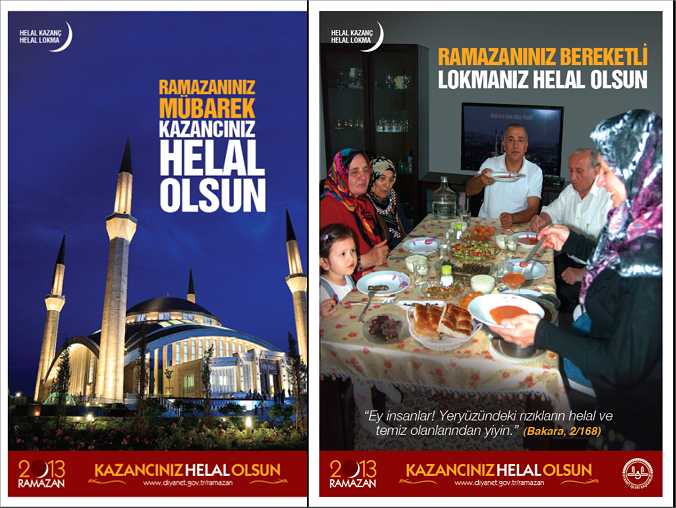 HELAL LOKMA DA DUYARLILIK
LOKMA DEYİP GEÇME
Abdulkadir Geylani: 
Haram yemek kalbi öldürür. Helal yemek ise onu ihya eder. 
Lokma vardır nurlandırır, lokma vardır onu karartır. 
Lokma vardır seni dünya ile meşgul olur hale getirir, lokma vardır ahiretle meşgul eder. 
Lokma vardır sana dünyayı da ahireti de terk ettirir, seni dünya ile ahiretin yaratanına rağbet ettirir. 
Haram yemek seni sırf dünya ile iştigale sürükler ve sana günahları hoş gösterir. 
Mübah yiyecekler seni ahiret ile meşguliyete sevk eder ve sana taatları sevdirir. 
Helal yiyecekler ise senin kalbini Allah’a yaklaştırır.” demektedir. (Sâdık Dânâ , Altınoluk Sohbetleri, 4/III)
SIHHAT İÇİN HELAL LOKMA
Hz. Sehl (R.A.): 
“Haram lokma yiyenin azaları bilsin bilmesin, istesin istemesin isyan eder. Yediği helal olan kimsenin de azaları kendisine itaat eder ve hayırlı işler yapmağa muvaffak olur.” demiştir.

Helal ve temiz yiyen insanların azalarında hayırlar, faziletler ve güzellikler tezahür eder. Helal ve temiz yiyenin bünyesi sağlam, karakter ve seciyesi metin, kalbi huzurlu, ibadeti güzel ve duası makbul olur.
HELAL LOKMA DA DUYARLILIK
BELKİ DE “CENNETLE MÜJDELENMEKTİR”
Hz. Ebu Bekir (r.a.) hizmetçisinin getirdiği bir hurmayı yerken, onun; “Geçmişte cahiliye döneminde kahinlik yapıyordum, borçlum o dönemden kalan bir alacağımı bugün bana getirdi. Ben de o parayla satın aldığım hurmalardan bir tanesini sana getirdim” deyince; Hz. Ebu Bekir (r.a.) midesine haram yollardan kazanılmış bir haram lokmanın girmemesi için derhal boğazındaki hurmayı gözleri kan çanak olarak dışarıya atmıştı. (Buhari, Menâkibu’l-Ensar, 26; Abdulkerim Kuşeyri, Kuşeyri Risalesi, (Hazırlayan, Süleyman Uludağ) Dergah Yay. 1981, s. 248.) 

Hazreti Ömer (radiyallahu anh) bir gün yanlışlıkla devlet hazinesine ait olan bir zekât devesinin sütünden içmiş; onun milletin malı olduğunu farkeder etmez de hemen parmağını gırtlağına kadar sokarak istifrağ etmiş; o haramın kanına karışmasına ve bedeninin bir parçası haline gelmesine mani olmaya çalışmıştı.
HELAL LOKMA DA DUYARLILIK
Hazreti Ömer (r.a.)'in özel işini görürken, devlete ait mumu söndürüp, kendisine ait mumu yakmasıbu duyarlılığın bir göstergesidir.
 
Selef hanımlarının, sabahleyin kocaları çalışmak için işe giderlerken onlara hitaben; “Bizim hakkımızda Allah’tan korkun da bize haram lokma/rızık yedirmeyin! Biz açlığa sabrederiz de harama yahut ateşe sabredemeyiz.” (Haris el-Muhasibi, Risalet’ül Müsterşidin, Halep, S. 153.) şeklinde söyledikleri söz ve uyarıları kazançta helal duyarlılığına ulaşmak isteyen müminlere ne büyük bir ders ve ne güzel bir örnektir.
HELAL LOKMA DA DUYARLILIK
BELKİ DE “CENNETLE MÜJDELENMEKTİR”
Sahâbeden Abdllah b. Ömer, S'ad ve Üsâme. b. Zeyd vb. gibi bir topluluk Hz. Osman'ın öldürülmesinden sonra hiç bir öğün karınları tok olarak kalkmamışlardır. 
Çünkü Hz. Osman'ın öldürülmesinden sonra Beytülmâl talan edildiğinden bu haram paralar, Medîne halkının paralarına karışmıştı. 

İmam-ı A'zam Bağdad'da bir koyun sürüsünün talan edilmesi üzerine on beş yıl süreyle koyun eti yememişti. 
Sebebi sorulduğunda: 
"Bir koyunun ortalama on beş yıl yaşadığını öğrendiğini bu yüzden on beş yıl süreyle aldığı etin, gasb edilen koyunların etlerinden olmaması için böyle yaptığını" söylemiştir.
HELAL LOKMA DA DUYARLILIK
HARAM LOKMA HARAM YİYENE, HELAL LOKMA HELAL YİYENE GİDER
Ebû Saîd Mîhenî’nin büyüklüğünü inkâr edenlerden biri, Ebû Saîd’in; “Âlemde hiç kimse helâl lokma bulamayıp haram yese, biz haram yemeyiz.” sözünü duymuştu. Kendisini imtihân etmek istedi.
Helâl para ile bir oğlak satın aldı. Haram para ile de, birincisine çok benzeyen başka bir oğlak aldı. Bunları kızarttırıp, hizmetçisi ile Ebû Saîd’e gönderdi. Kendisi de önden gidip, onların bulunduğu yerde oturdu. Hizmetçi kızarmış oğlakları getirirken karşısına iki sarhoş çıkıp, haram para ile alınan oğlağın bulunduğu tepsiyi alıp yediler. Hizmetçi, elinde kalan ve helâl lokma ile alınmış olan oğlağı, Ebû Saîd’in önüne koydu. Oğlakları gönderen kimse durumu öğrenip anlayınca, sarhoşlara çok kızdı. Fakat bu hâlini açıktan belli etmedi. Sonra Ebû Saîd dönerek:
“Kendini boşuna üzme! Haram olan köpeklere gider, helâl olan da helâl yiyenlere gelir.” buyurdu. O kimse çok mahcûb olup hâline tövbe etti ve bu hâdiseden sonra bir daha aleyhinde bulunmadı.
GIDALAR TOHUM, MİDE TARLADIR
Ebû Cafer (k.s) der ki: 
İnsandan zuhur eden iyi-kötü her hareket mideye inen gıdaların eseridir. 
Ona giren haramsa, çıkan da haramdır. 
Giren helalse çıkan da helaldir. 
Giren lüzumsuz şeylerse, çıkan da lüzumsuz şeylerdir. 
Gıdalar birer tohum, mide de tarladır. 
Oraya ne ekersen onu biçersin.
HARAM “ATEŞİ” ÇAĞIRIR
“Haramla beslenen vücut 
(cennete girmez) 
ona ancak ateş yaraşır.” 
(Mişkâtu’l Mesâbih, hadis no: 2787; Keşfu’l Hafâ, hadis no: 2632)
“DUYARLILIK” KAYBOLMAMALI
يَأْتِي عَلَى النَّاسِ زَمَانٌ لَا يُبَالِي الْمَرْءُ مَا أَخَذَ مِنْهُ أَمِنَ الْحَلَالِ أَمْ مِنْ الْحَرَامِ
Ebu Hureyre (r.a) den; Rasulullah (a.s) şöyle buyurmuştur: 
“Muhakkak insanlara öyle bir zaman gelecek ki, 
o vakit kişi eline geçirdiği malı helâlden mi, 
yoksa haramdan mı kazandığına 
dikkat etmeyecek /düşünmeyecektir.” 
(Buhârî, Büyû’ 35; Nesâî, Büyû’ 2, hadis no: 4432)
HARAMA DÜŞMEMEK İÇİN
Takva zırhına bürünmeli, 
Şüpheli şeylerden sakınmalı, 
Allah’ın koyduğu sınırları ihlal etmemeli, 
Kanaat sahibi olmalı, 
Lüks ve gösteriş tüketimine kapılmamalı, 
Helal ve haram konusunda toplum bilinçlendirilmeli, 
Konuya örgün ve yaygın eğitimde gerekli yer verilmeli, 
Sosyal yardımlaşma ve dayanışmayı yaygınlaştırmalıdır.
İBADET VE HAYAT BÜTÜNLEŞMELİDİR
Kazançta helal duyarlılığına ulaşmak için ibadetle hayat bütünleşmeli, namaz kılmak, oruç tutmak, hacca gitmek ve zekât vermek nasıl ibadetse, helal kazanç için çalışmanın da geniş anlamda ibadet olduğu bilincine varılmalıdır. 

Müslüman insanın sofrasına, midesine, evine, çarşı ve pazarına haram ve kirli yollarla edinilmiş mal ve servet asla girmemeli; besmeleyle açılan işyerleri, besmelenin ruhuna uygun olarak çalıştırılmalı, böylece buralardan elde edilecek kazanç da helal olmalı ve bunlar rahatlıkla besmeleyle yenilebilmelidir.
Temiz ve helal bir kazanç elde etmek için dikkat edilmesi gereken bir takım hususlar vardır. Bunları özetlemek yararlı olacaktır. 
Ölçü ve Tartıyı Adaletle Yapmak 
Müşteriyi Aldatmamak, 
Hileli Ölçüp Tartmamak 
Hileli artırma (Neceş) haramdır 
Yalan Konuşmamak ve Alışverişte Yeminden Kaçınmak
Reklam ve tanıtımlarda dürüstlük gerekir
Borcu Vaktinde Ödemek
Borçluya Kolaylık Göstermek 
Borçlunun borcu ödenmeden cenaze namazının kılınmaması
Paraya Karşı Hırslı Olmamak
Pazarlığı Yapılmakta Olan Mala Müşteri Olmamak
Cuma Vaktinde Ticaret Yapılmamalıdır
Ticaret, İnsanı Allah'ı Anmaktan Alıkoymamalıdır 
Çok kazanma hırsıyla, zamanımızı sadece ticarî meşguliyetlere tahsis etmemek 
İhtikar (Karaborsacılık)  Yapmamak haramdır
Faizle para elde etmek haramdır
Ticari İşlemlerin Kayıt Altına Alınması
Yaptığını sağlam yapmak
Helal olan ticaretle uğraşmak/haram olan şeylerin ticaretini yapmak haramdır
Şüpheli olan şeylerden sakınmak
Çalınan veya gasb edilen şeyleri almak haramdır
Rüşvet almak ve Vermek veya aracı olmak haramdır
Ticareti bozan hususlardan uzak durmak
Faiz
Fahiş fiyatlar
Aldatıcı reklamlar
Güven zedelenmesi
İmani zafiyetler
Banka kredilerinin cazipliği
Yalan
Dünya hırsı
Mal biriktirme arzusu
İsraf ve tüketim çılgınlığı
Malın kusurunu saklamak
“HELAL KAZANCIMIZI HARAM ETMEYELİM”
Çalıştırdığın işçinin hakkını tam vermezsen
Malını zekatla temizlemezsen
Başkalarının hakkı olan malı kendi malına katarsan
Aldığın işin hakkını tam vermezsen
Yaptığın işte malzemeyi eksik kullanırsan
Haram olan işlerle helal olan işleri birleştirirsen
Kazancını haramlaştırmış olursun.
“HESAP VAR UNUTMA”
ثُمَّ لَتُسْپَلُنَّ يَوْمَئِذٍ عَنِ النَّعٖيمِ 
“Nihayet o gün (dünyada yararlandığınız) nimetlerden elbette ve elbette 
hesaba çekileceksiniz.” 
(Tekasür 8)
“HESAP VAR UNUTMA”
Hz. Ali (r.a.) den  gelen meşhur rivayette, 
“Helal olan malın hesabı, 
Haram olanın ise azabı vardır.” 
denilmiştir. (İhya-u Ulumiddin 2/237-240)
“HESAP GÜNÜ” GELECEK
“Kişi namaz, oruç, zekât gibi ibadetlerini eda etmiş olarak Allah’ın huzuruna gelir. Bununla beraber; kimine sövmüş, kiminin kanını akıtmış, kiminin malını yemiş, kimine de iftira etmiştir. Bu durum karşısında onun ibadetlerinden elde ettiği sevaplar kendisinden alınarak hak sahiplerine dağıtılır. Eğer ibadetleri ve iyilikleri, ihlal ettiği kul haklarını ödemeye yetmezse, hak sahiplerinin günahlarından alınıp kendisinin günahlarına eklenir. Böylece sevapları gitmiş, günahları artmış, neticede iflas etmiş olarak cehenneme gönderilir.” (Müslim, Birr, 59-60.)
“DUAMIZ”
“« اللَّهُمَّ اكْفِنِي بِحَلَالِكَ عَنْ حَرَامِكَ ، وَاغْنِنِي بِفَضْلِكَ عَمَّنْ سِوَاكَ».
Ali radıyallahu anh’den rivayet edildiğine göre
Resûlullah (sav) kendisine şu duayı  öğretti ve bu şekilde dua etmesini istedi: 
Allahım! Bana helâl rızık nasib ederek haramlardan koru! 
Lutfunla beni senden başkasına muhtaç etme!”  
( Tirmizî, Daavât 111.)
“SAYGIN VE ONURLU OLMAK DİLEĞİYLE”
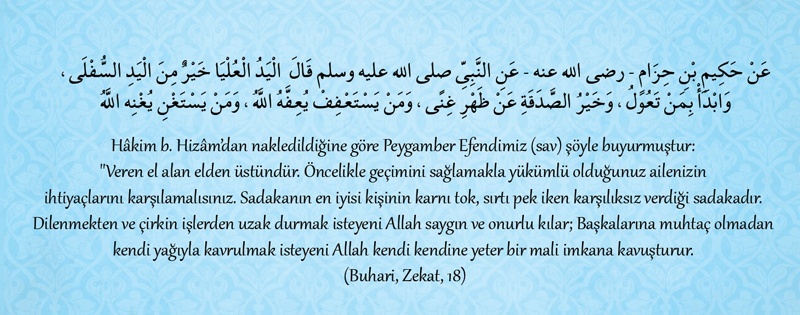 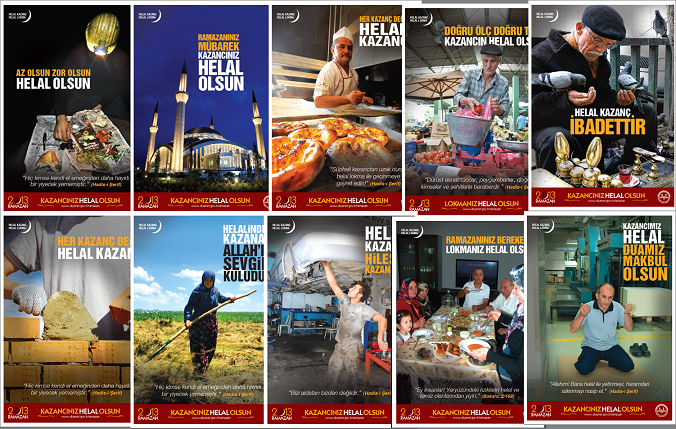 İSTİFADE ETTİĞİM “KAYNAKLAR”
“Kuranı Kerim Meali” (Heyet-diyanet Vakfı); 
“Hasenat 4” Kuran Araştırma Proğramı; 
“Riyazü’s Salihin” (Erkam Yay. 8 Cilt İlgili Maddeler); 
“Tergib Ve Terhib” (Huzur Yayınevi, 2. Ve 4. Ciltlerden İlgili Bölümler); 
“Dini Kavramlar Sözlüğü” (Diyanet); 
“ Helal Haram Bilinciyle Tüketici Olmak” Dr. Bahattin Akbaş (DİYK Uzmanı)
“Kazançta Helal Duyarlılığına Sahip Olabilmek” Dr. Muhlis Akar (DİYK Üyesi); 
“İktisadi Hayat Ve Helal Kazanç” yüksel keleş (iktisatçı-yazar ); 
“Ramazan Ayından Bir Ömre; Helal Lokma Ve Helal Kazanç Disiplinİ” M. Zeki uyanık (uzman vaiz, çukurova /adana); 
“Ramazan İklimi Ve Helal Kazanç Bilinci” Doç. Dr. İsmail Karagöz (Reh.Tef. Başkanı); 
“Helal Kazanç-helal Lokma” Ahmet ÜNAL (Www.Guncelvaaz.Com); 
“Helal Lokma Ve İffetli Nesiller” Metin BOZKIR (DİB)
“Kazançta Helal Ve Haram Bilinci ” Dr. Muhlis AKAR (DİYK üYESİ-vaaz Projesi); 
“Delilleriyle ticaret Ve İktisat İlmihali” Hamdi DÖNDÜREN (Erkam Yay. İstanbul); 
“Ticaret ve Helal Kazancın Önemi” Abdullah ÖZMEN